The Restless Earth
Unit 4: Vocabulary
Lithosphere

A rigid layer made up of the uppermost part of the mantle and the crust.
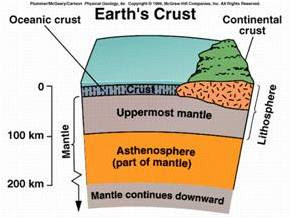 Asthenosphere

The soft layer of the mantle on which the lithosphere floats.
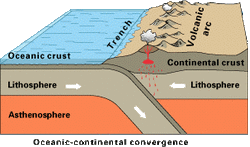 Pangaea

The name of the single landmass that broke apart 200 million years ago and gave rise to today’s continents.
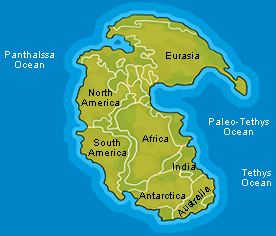 Subduction

The process by which oceanic crust sinks beneath a deep-ocean trench and back into the mantle at a convergent plate boundary.
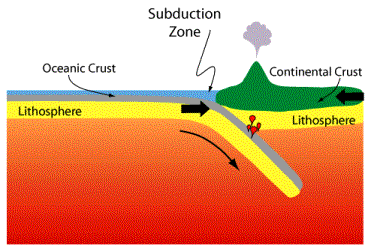 Plate Tectonics

The theory that pieces of Earth’s lithosphere are in constant motion, driven by convection currents in the mantle.
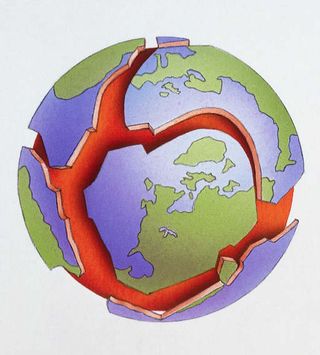 Divergent
Boundary

A plate boundary where two plates move away from each other.
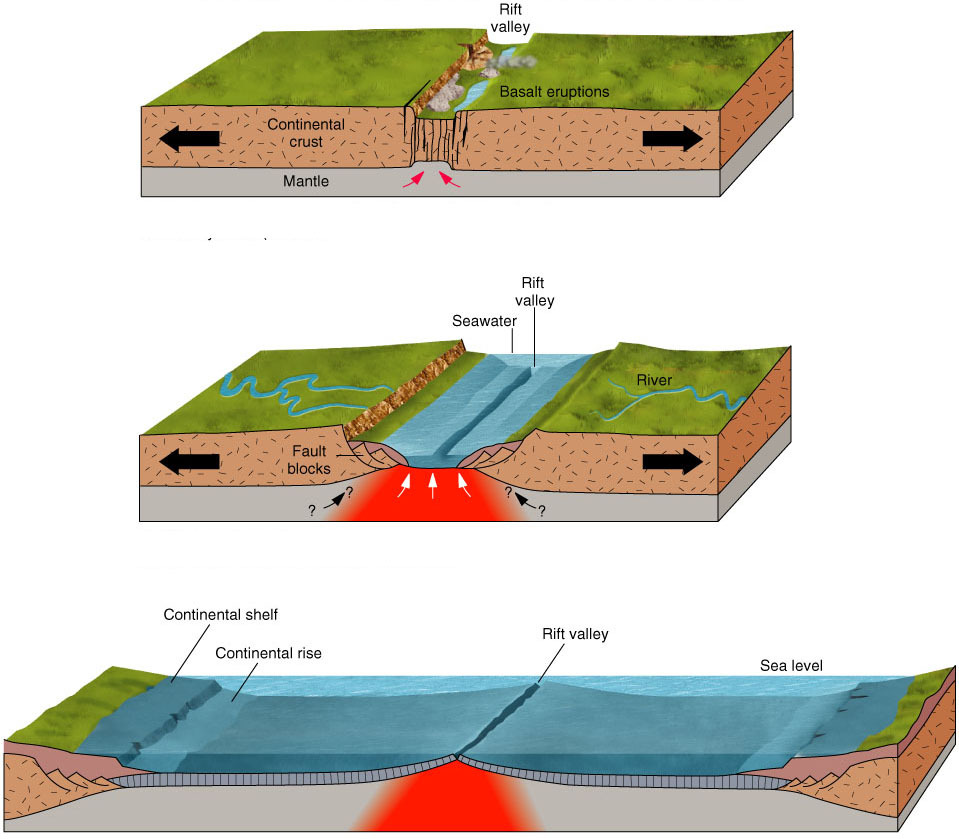 Convergent Boundary

A plate boundary where two plates move toward each other.
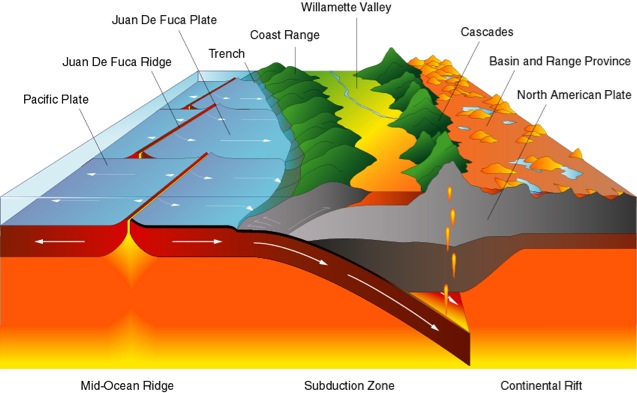 Transform 
Boundary

A plate boundary where two plates move past each other in opposite directions.
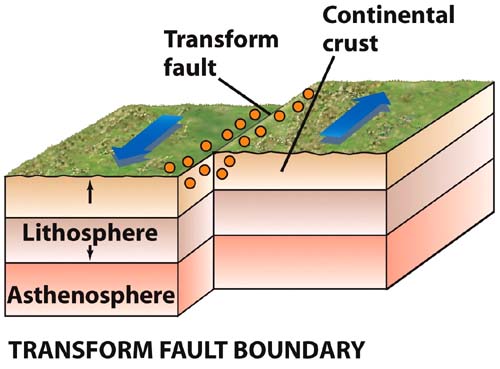 Fossil

A trace of an ancient organism that has been preserved in rock.
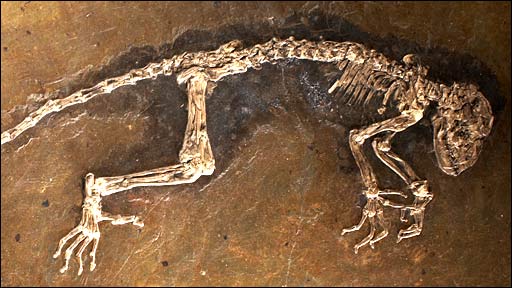 Scientific
Theory

A well-tested concept that explains a wide range of observation.
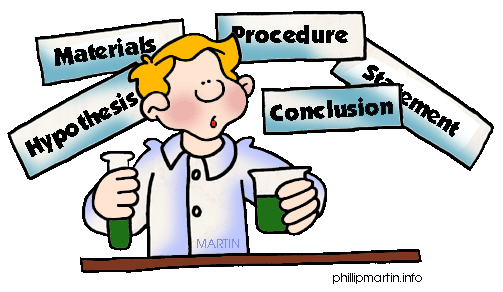 Stress

A force that acts on rock to change its shape or volume.
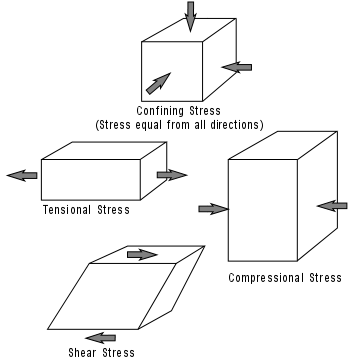 Magnitude

The measurement of an earthquake's strength based on seismic waves and movement along faults.
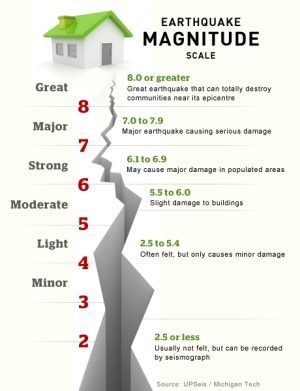 Seismogram

A device that records ground movements causes by seismic waves as they move through Earth.
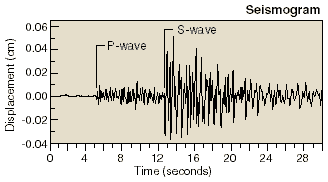 Aftershock

An earthquake that occurs after a larger earthquake in the same area.
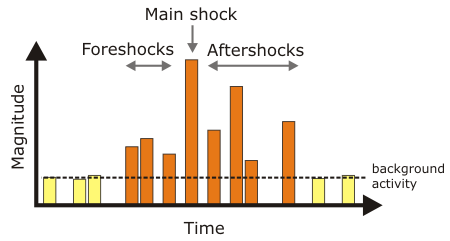 Tsunami

A giant wave usually caused by an earthquake beneath the ocean floor.
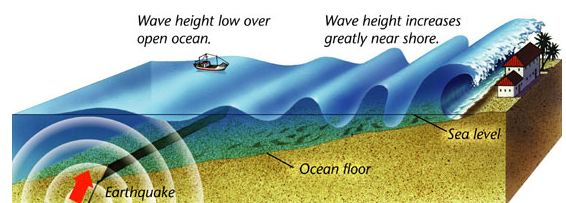 Liquefaction

The process by which an earthquake’s violent movement suddenly turns loose soil into liquid mud.
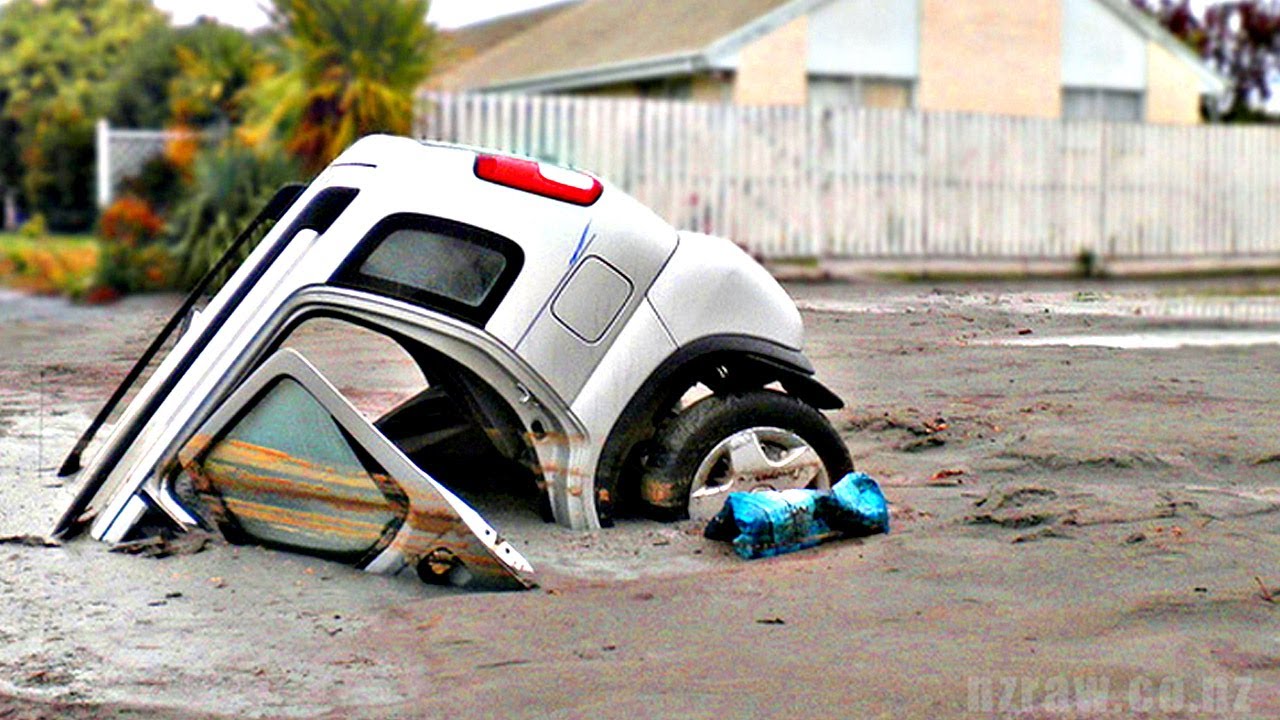 Earthquake

The shaking that results from the movement of rock beneath Earth’s surface.
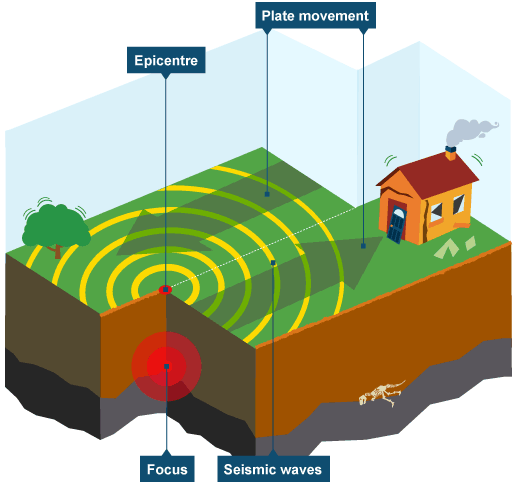 Focus

The point beneath Earth’s surface where rock breaks under stress and causes an earthquake
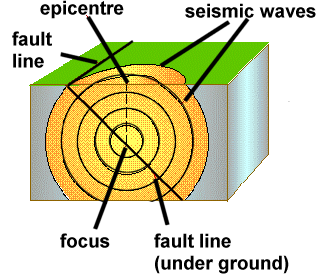 Epicenter

The point on Earth’s surface directly above an earthquake’s focus.
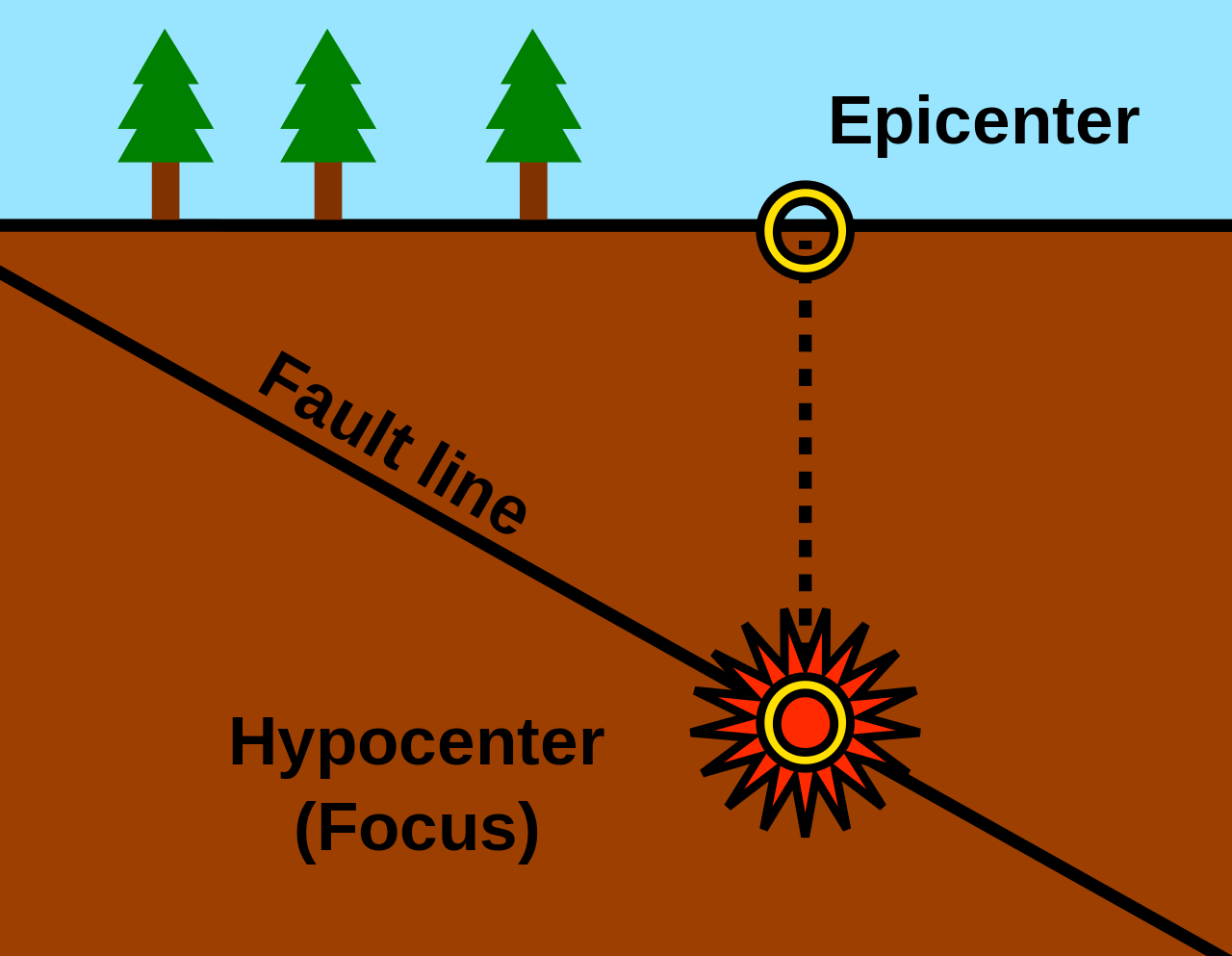 Geyser

A fountain of water and stream that builds up pressure underground and erupts at regular intervals.
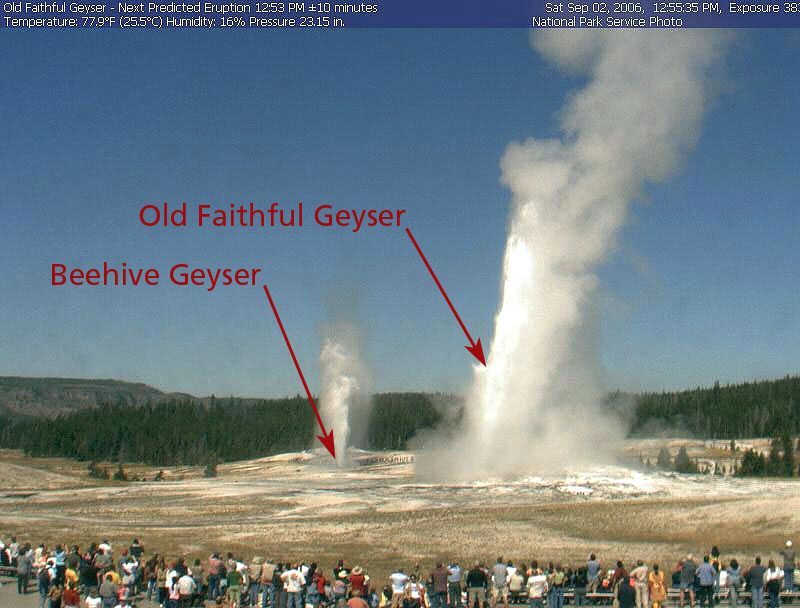 Geothermal Activity

The heating of underground water by magma.
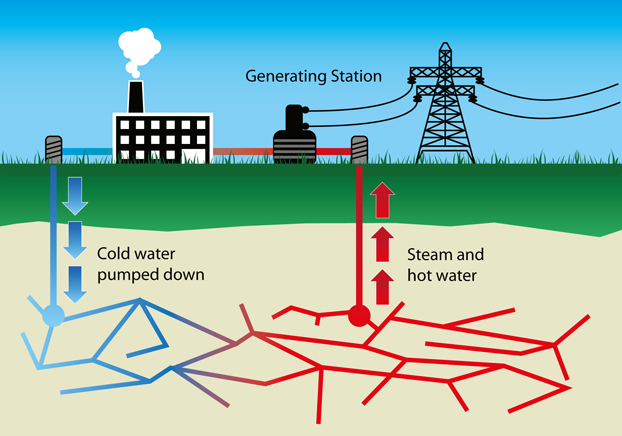 Ring of Fire

A major belt of volcanoes that rims the Pacific Ocean.
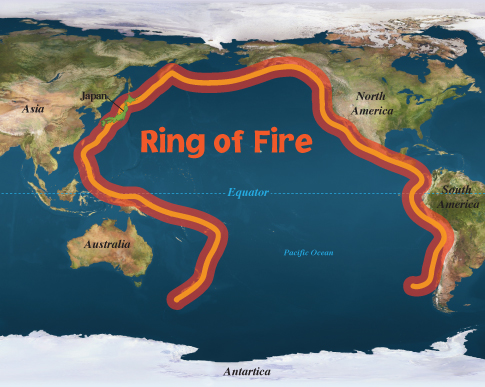 Hot Spot

An area where magma from deep within the mantle melts through the crust above it.
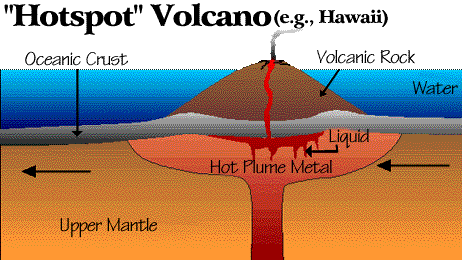 Pyroclastic
Flow

The expulsion of ash, cinders, bombs, and gases during an explosive volcanic eruption.
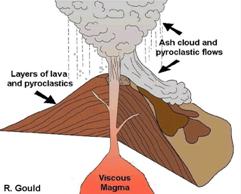 Dormant

A volcano that is not currently active, but that may become active in the future.
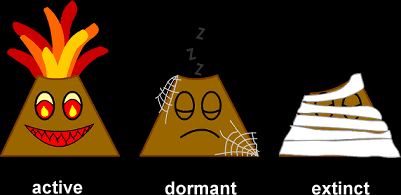 Extinct

A volcano that is no longer active and is unlikely to erupt again; describes a type of organisms that no longer exists anywhere on Earth.
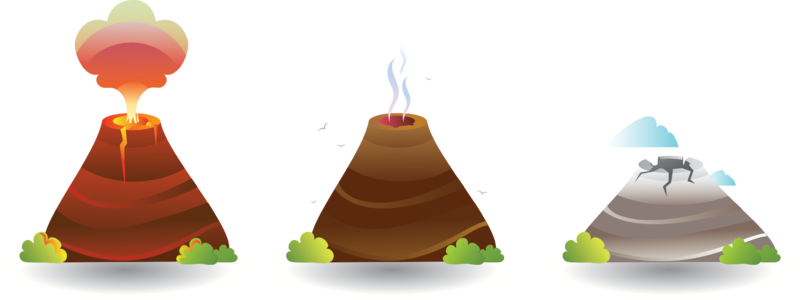 Viscosity

A liquid’s resistance to flowing.
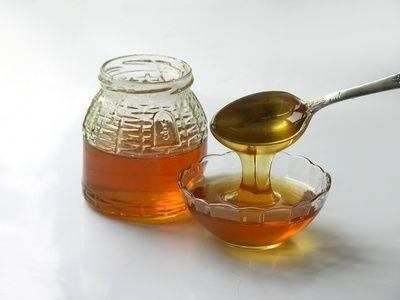 Island Arc

A string of islands formed by the volcanoes along a deep-ocean trench.
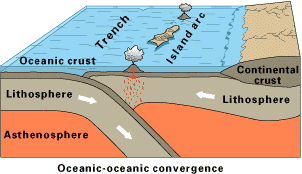 Crater

A bowl-shaped area that forms around a volcano’s central opening; a large round pit caused by the impact of a meteoroid.
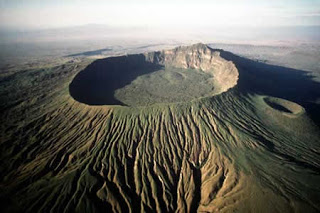 Plateau

A landform that has high elevation and a more less level surface.
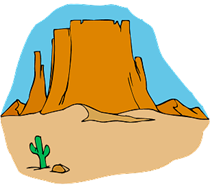